Daně a jak v právu na ně
Radim Boháč
13. listopadu 2019
Noc fakulty
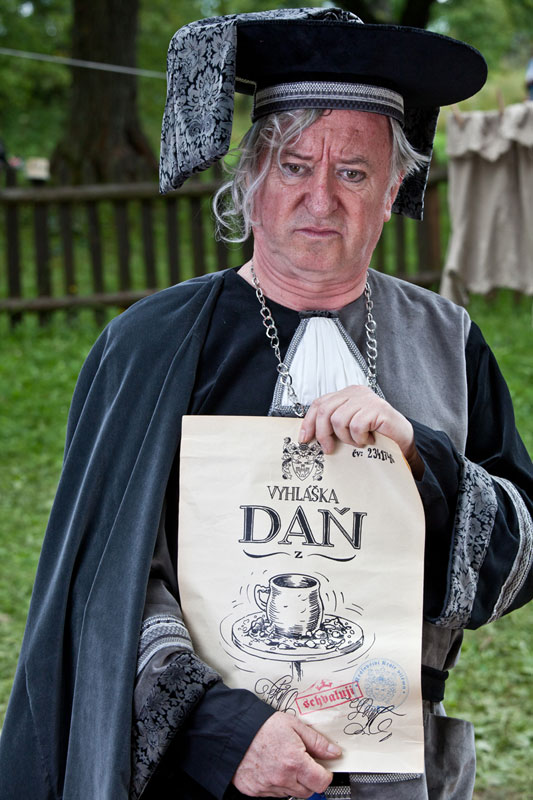 Daně
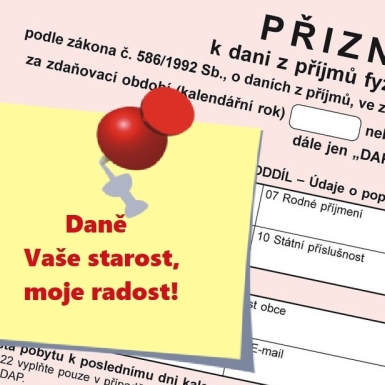 Ó daně, ó daně,a my víme, jak na ně,kdo neví, jak se krade,ten není náš kamarád.
2
Daně
Finanční úřad je krutý,počítej plátče můj s tím,tomu, kdo má velké dluhy, odpočet nikdy nevrátí.
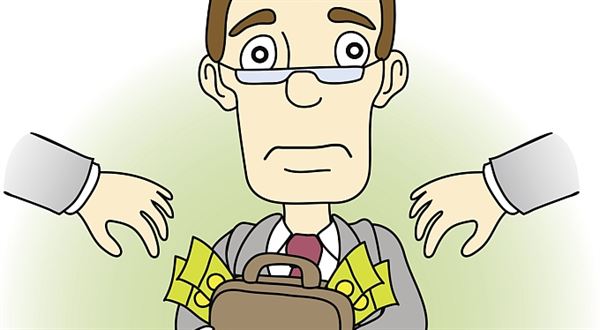 3
Platit daně je čest, ne trest!
4
Osnova
Ustanovení čl. 11 odst. 5 Listiny
Výhrada zákona
In dubio pro libertate
Zneužití práva v daních
Zdanění církevních restitucí
5
1. Ustanovení čl. 11 odst. 5 Listiny
„Daně a poplatky lze ukládat jen na základě zákona.“

jen daně a poplatky?

jen na základě zákona nebo zákonem (výhrada zákona)?
6
2. Výhrada zákona
nález Ústavního soudu Pl. ÚS 3/95
nález Ústavního soudu sp. zn. Pl. ÚS 26/16
7
A. Nález Ústavního soudu Pl. ÚS 3/95
napadené znění zákona o spotřebních daních
„Pro účely tohoto zákona se rozumí malým nezávislým pivovarem taková právnická osoba nebo fyzická osoba, jejíž roční výstav piva (dále jen "výstav") není větší než 200.000 hl a která splňuje podmínky podle zvláštního předpisu.“ 

malý nezávislý pivovar – 2 znaky
roční výstav piva není větší než 200.000 hl – stanoveno zákonem
splňuje podmínky podle zvláštního předpisu – stanoveno vyhláškou
8
A. Nález Ústavního soudu Pl. ÚS 3/95
Rozpor s čl. 79 odst. 3 Ústavy: „Ministerstva, jiné správní úřady a orgány územní samosprávy mohou na základě a v mezích zákona vydávat právní předpisy, jsou-li k tomu zákonem zmocněny.“
První pojmová náležitost (produkce do 200 000 hl) je zákonem rámcově zřetelně vymezena a na tomto základě může ministerstvo vyhláškou specifikovat podrobnosti.
Pokud jde o druhý pojmový znak chráněného předmětu, totiž "nezávislost", přenechal zákonodárce jeho vymezení prováděcímu předpisu, tj. nižší právní normě. Ze zákona vyplývá, že chráněné pivovary musí kromě vymezení své produkce splňovat jakési další podmínky, avšak toto "něco dalšího" ponechává se vyhlášce a tím se dostává vymezení základní pojmové náležitosti, která má pro definici chráněných pivovarů konstitutivní význam, mimo vliv zákonodárce.
Splnění blíže neoznačených podmínek zvláštního předpisu, které se pak "ex post" stávají konstitutivními znaky zákonem chráněného předmětu, vzbuzuje dojem, že by bylo možné stejně neurčitě formulovat zákonodárcovo zmocnění výkonné moci i v jiných oblastech života společnosti.
9
A. Nález Ústavního soudu Pl. ÚS 3/95
odlišné stanovisko
Formulace čl. 11 odst. 5 Listiny základních práv a svobod, podle něhož daně a poplatky lze ukládat jen na základě zákona, umožňuje bližší úpravu druhotnou normou.
Dikce § 2 písm. i) zákona ČNR č. 587/1992 Sb., ve znění zákona č. 260/1994 Sb., podle našeho názoru umožňuje vydání prováděcího předpisu ve smyslu Ústavy . K tomu lze konstatovat, že toto ustanovení zákona vymezuje základní znaky pro poskytnutí daňové úlevy uvedením skupiny subjektů charakterizovaných jako malý nezávislý pivovar s ročním výstavem piva nepřesahujícím 200 000 hl. Tím jsou určeny hlavní zákonné znaky subjektu určité daňové povinnosti. K tomu zákon ještě uvádí, že pivovar této kategorie má splňovat podmínky podle zvláštního předpisu. Zmocnění k vydání prováděcího předpisu je obsaženo v čl. II bodu 5 zák. č. 260/1994 Sb., v němž zákonodárce deleguje normotvornou pravomoc na Ministerstvo zemědělství, které má příslušný právní předpis vydat v dohodě s Ministerstvem financí. Za daného právního stavu zákon splňuje základní podmínky dostatečné určitosti. Prakticky jde nyní pouze o bližší konkretizaci pojmu nezávislosti, který je jako jeden ze znaků v zákoně uveden.
10
B. Nález Ústavního soudu Pl. ÚS 26/16
§ 10 odst. 2 zákona o evidenci tržeb
Ve zjednodušeném režimu se mohou evidovat také tržby, jejichž evidování běžným způsobem by znemožnilo nebo zásadně ztížilo plynulý a hospodárný výkon činnosti, ze které tyto tržby plynou. Tyto tržby stanoví nařízením vláda.
§ 12 odst. 4 zákona o evidenci tržeb
Evidovanou tržbou nejsou také tržby, jejichž evidování běžným způsobem by znemožnilo nebo zásadně ztížilo plynulý a hospodárný výkon činnosti, ze které tato tržba plyne, pokud tuto překážku nelze odstranit evidováním tržeb ve zjednodušeném režimu. Tyto tržby stanoví nařízením vláda.
§ 37 odst. 3 zákona o evidenci tržeb
Vláda může stanovit nařízením, že některé tržby nejsou ode dne nabytí účinnosti tohoto zákona dočasně evidovanými tržbami.
11
B. Nález Ústavního soudu Pl. ÚS 26/16
Zmocňovací ustanovení § 10 odst. 2, 12 odst. 4 a 37 odst. 3 zákona č. 112/2016 Sb. dávají podle Ústavního soudu vládě možnost upravit otázky podřaditelné pod předmět prováděného zákona, nicméně sám zákon, kromě zcela obecného kritéria znemožnění nebo zásadního ztížení hospodárného výkonu činnosti, vládě žádné hranice nedává, což vytváří prostor pro prováděcí normotvorbu vedoucí k možné diskriminaci osob, které do zvýhodněných podmínek zahrnuty nebudou, popř. s ohledem na chybějící meze též nejistotu, zda tam někdo (a kdo konkrétně) zahrnut bude.
12
3. In dubio pro libertate
nález Ústavního soudu I. ÚS 643/06 
nález Ústavního soudu I. ÚS 1611/07
nález Ústavního soudu III. ÚS 3221/11
13
A. Nález Ústavního soudu I. ÚS 643/06
Je-li k dispozici více výkladů veřejnoprávní normy, je třeba volit ten, který vůbec, resp. co nejméně, zasahuje do toho kterého základního práva či svobody. Tento princip in dubio pro libertate plyne přímo z ústavního pořádku […]. Jde o strukturální princip liberálně demokratického státu, vyjadřující prioritu jednotlivce a jeho svobody před státem Pravidlo in dubio pro libertate je vyjadřováno uplatňováním různých maxim ve všech oblastech veřejného práva. Má např. podobu pravidla in dubio mitius nebo pravidla in dubio pro reo.
14
B. Nález Ústavního soudu I. ÚS 1611/07
tzv. nález 3+0

§ 47 odst. 1 zákona o správě daní a poplatků
Pokud tento nebo zvláštní zákon nestanoví jinak, nelze daň vyměřit ani doměřit či přiznat nárok na daňový odpočet po uplynutí tří let od konce zdaňovacího období, v němž vznikla povinnost podat daňové přiznání nebo hlášení nebo v němž vznikla daňová povinnost, aniž by zde současně byla povinnost daňové přiznání nebo hlášení podat.
15
B. Nález Ústavního soudu I. ÚS 1611/07
Nelze tolerovat ani velmi extenzivní výklad lhůt k vyměření daně ani přehnaně restriktivní výklad podmínek osvobození od daně. Interpretace a aplikace daňového práva procesního i hmotného, tedy práva, které již samo legitimizuje jisté omezení vlastnického práva, nesmí vést k porušení tohoto základního práva tím, že nerespektuje z principu proporcionality plynoucí příkaz k co největší minimalizaci zásahu do základního práva.
16
C. Nález Ústavního soudu III. ÚS 3221/11
Stěžovatel byl orgány veřejné moci, a to jak rozhodovací praxí finančních orgánů, tak na základě ustálené judikatury správních soudů, ujištěn o tom, že může dodatečné daňové přiznání k dani z příjmů za rok 2005 podat do konce roku 2009. […] Z hlediska veřejného zájmu je třeba si uvědomit, že důvodem kasačního zásahu Ústavního soudu ve věci sp. zn. I. ÚS 1611/07 nebyla protiústavnost lhůty pro vyměření daně jako takové, ale nejasnost příslušného zákonného ustanovení, jež umožňovalo dvojí výklad, přičemž bylo třeba – za konkrétních okolností daného případu – použít ten z nich, jenž je ve prospěch daňového poplatníka, a to s ohledem na princip in dubio pro libertate. Ústavní soud tedy nejenže nevidí důvod, proč by měl být veřejný zájem nějak dotčen, ale naopak postup podle dosavadního výkladu daného zákonného ustanovení odpovídá nosné myšlence, jenž je obsažena v uvedeném nálezu.
17
4. Zneužití práva v daních
Judikatura Nejvyššího správního soudu
Judikatura Soudního dvora EU
Směrnice ATAD
Novela daňového řádu
18
A. Judikatura Nejvyššího správního soudu
rozsudek č. j. 1 Afs 107/2004 - 48 (listopad 2005, „potápěči“)
Založí-li osoby, mezi nimiž existují úzké příbuzenské vazby, spolek za tím účelem, aby prostřednictvím darů věnovaných tomuto spolku financovaly sportovní, kulturní a vzdělávací aktivity svých dětí, je nutno s ohledem na okolnosti případu vždy zvážit, zda odečtení hodnoty takového daru od základu daně podle § 15 odst. 8 zákona ČNR č. 586/1992 Sb., o daních z příjmů, není zneužitím práva.
19
A. Judikatura Nejvyššího správního soudu
rozsudek č. j. 9 Afs 57/2015 - 120 (říjen 2015, CTP Property)
Jakkoliv není zákaz zneužití práva výslovně v tuzemských právních předpisech zakotven, jde o právní princip, který plní funkci „záchranné brzdy“ pro případ, že konkrétní pravidla by při svém „doslovném“ uplatnění vedla k rozporu s materiální spravedlností, neboť jsou využívána v rozporu s podstatou daného práva (jeho smyslem a účelem).
Soud nezpochybňuje model financování mezi spojenými osobami, kdy mateřská společnost financuje aktivity dceřiné společnosti formou úvěru. Nezpochybňuje ani možnost nákupu majoritních podílů v určité společnosti s následnou fúzí sloučením. Za zcela klíčové však považuje, aby takové jednání mělo i jasný (jiný než daňový) ekonomický racionálně odůvodněný smysl. Naplnění tohoto kritéria se stěžovatelce prokázat nepodařilo.
20
A. Judikatura Nejvyššího správního soudu
rozsudek č. j. 5 Afs 75/2011 – 57 (prosinec 2012)
Jestliže vnitrostátní právní úprava neobsahuje výslovné ustanovení zakazující výkon práva zneužívajícím způsobem, musí soud ověřit, zda na projednávanou věc nelze uplatnit také obecné právní zásady, z nichž by mohl zákaz dovolávat se stanovených výhod zneužívajícím způsobem vyplynout.
Hlavní účel situace navozené daňovým subjektem je třeba hledat na základě skutečného obsahu jím provedených úkonů, přičemž unijní ani vnitrostátní právo nebrání tomu, aby i založení obchodní společnosti bylo v daňovém řízení za určitých okolností shledáno v rozporu se zákazem zneužití práva. Právní řád nemůže poskytovat ochranu zneužívajícím praktikám, jež nejsou uskutečněny v rámci obvyklých obchodních transakcí, a to ani tehdy, pokud je činnost daňového subjektu v souladu se striktním formalistickým výkladem příslušných předpisů daňového práva (zákon č. 235/2004 Sb., o dani z přidané hodnoty).
21
B. Judikatura Soudního dvora EU
rozsudek C-255/02 Halifax (oblast DPH, dvousložkový test zneužití práva, únor 2006)
Šestá směrnice musí být vykládána v tom smyslu, že brání nároku osoby povinné k dani na odpočet daně z přidané hodnoty odvedené na vstupu, pokud plnění zakládající tento nárok představují zneužití.
Pro zjištění existence zneužití je jednak nezbytné, aby výsledkem dotčených plnění přes formální použití podmínek stanovených relevantními ustanoveními šesté směrnice a vnitrostátních předpisů provádějících tuto směrnici bylo získání daňového zvýhodnění, jehož poskytnutí by bylo v rozporu s cílem sledovaným těmito ustanoveními. Krom toho musí ze všech objektivních okolností vyplývat, že hlavním účelem dotčených plnění je získání daňového zvýhodnění.
22
C. Směrnice ATAD
směrnice Rady (EU) 2016/1164 ze dne 12. července 2016, kterou se stanoví pravidla proti praktikám vyhýbání se daňovým povinnostem, které mají přímý vliv na fungování vnitřního trhu
čl. 6 
Pro účely výpočtu daňové povinnosti právnických osob členský stát nebere v úvahu operaci nebo sled operací, které s přihlédnutím ke všem příslušným skutečnostem a okolnostem nejsou skutečné, neboť hlavním důvodem nebo jedním z hlavních důvodů jejich uskutečnění bylo získání daňové výhody, která maří předmět nebo účel příslušného daňového práva. Operace se může skládat z více kroků nebo částí.
23
D. Novela daňového řádu
zákon č. 80/2019 Sb.
vložení § 8 odst. 4

(4) Při správě daní se nepřihlíží k právnímu jednání a jiným skutečnostem rozhodným pro správu daní, jejichž převažujícím účelem je získání daňové výhody v rozporu se smyslem a účelem daňového právního předpisu.
24
4. Zdanění církevních restitucí
Novela č. 125/2019 Sb.
Nález Ústavního soudu Pl. ÚS 5/19
25
A. Novela zákona č. 125/2019 Sb.
novelizované zákony
zákona o majetkovém vyrovnání s církvemi a náboženskými společnostmi
zákona o daních z příjmů

časový aspekt
platnost 16. května 2019
účinnost 1. ledna 2020
26
A. Novela zákona č. 125/2019 Sb.
novela zákona o majetkovém vyrovnání s církvemi a náboženskými společnostmi
zrušení § 15 odst. 6:  (6) Finanční náhrada není předmětem daně, poplatku ani jiného obdobného peněžitého plnění.
novela zákona o daních z příjmů
V § 18a zákona č. 586/1992 Sb., o daních z příjmů, ve znění zákonného opatření Senátu č. 344/2013 Sb., se v odstavci 1 písm. f) za slovem "věci" doplňují slova "s výjimkou finanční náhrady".
(1) U veřejně prospěšného poplatníka nejsou předmětem daně
f) příjmy z bezúplatného nabytí věci s výjimkou finanční náhrady podle zákona o majetkovém vyrovnání s církvemi a náboženskými společnostmi
27
B. Nález Ústavního soudu Pl. ÚS 5/19
dnem vyhlášení nálezu ve Sbírce zákonů se slova „s výjimkou finanční náhrady“ v ustanovení § 18a odst. 1 písm. f) zákona č. 586/1992 Sb., o daních z příjmů, ve znění zákonného opatření Senátu č. 344/2013 Sb. a zákona č. 125/2019 Sb., zrušují

projednání ještě před nabytím účinnosti zákona č. 125/2019 Sb. 
faktické vyhovění žádosti o přednostní projednání věci
28
B. Nález Ústavního soudu Pl. ÚS 5/19
vývoj ve věci církevních restitucí
nález Ústavního soudu sp. zn. Pl. ÚS 9/07
absence majetkového vypořádání státu s církvemi a náboženskými společnostmi byla v roce 2010 Ústavním soudem prohlášena za neústavní
zákon č. 428/2012 Sb.
účinnost od 5. prosince 2012
vrácení majetku a poskytování paušální finanční náhrada
na základě zákona uzavření smluv o vypořádání
nález Ústavního soudu sp. zn. Pl. ÚS 10/13
Ústavní soud potvrdil ústavnost zákona č. 428/2012 Sb.
politické rozhodnutí ohledně stanovení výše finanční náhrady nemá na ústavnost zákona o majetkovém vyrovnání vliv
29
B. Nález Ústavního soudu Pl. ÚS 5/19
podstata nálezu
Napadenou právní úpravou zákonodárce nepřípustně retroaktivním způsobem (nepřípustná nepravá retroaktivita) nerozhodl o zdanění, nýbrž o faktickém snížení finanční náhrady, na jejíž celou výši vznikl církvím a náboženským společnostem právní nárok a legitimní očekávání okamžikem uzavření smluv o vypořádání. 
Dodatečné snížení finanční náhrady za křivdy způsobené zločinným komunistickým režimem míří proti základním principům demokratického právního státu.
Zákonodárce tím porušil principy právní jistoty, důvěry v právo a jeho předvídatelnost a ochrany nabytých práv, jakožto stěžejní principy demokratické společnosti (čl. 1 odst. 1 Ústavy České republiky), a právo dotčených subjektů vlastnit majetek podle čl. 11 odst. 1 Listiny základních práv a svobod a čl. 1 Dodatkového protokolu k Úmluvě ve smyslu ochrany legitimního očekávání jeho zmnožení.
30
B. Nález Ústavního soudu Pl. ÚS 5/19
Měl Ústavní soud zrušit novelu č. 125/2019 Sb. nebo slova v § 18 odst. 1 písm. f) zákona o daních z příjmů a § 15 odst. 6 zákona o majetkovém vyrovnání s církvemi a náboženskými společnostmi?
31
Platit daně je čest, ne trest!
doc. JUDr. Radim Boháč, Ph.D.
katedra finančního práva a finanční vědy
e-mail: bohac@prf.cuni.cz
web: www.radimbohac.cz  
tel.: +420 221 005 530
32